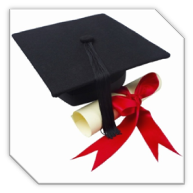 Davydovskaya Gymnasium
“Would you like to study in England?”
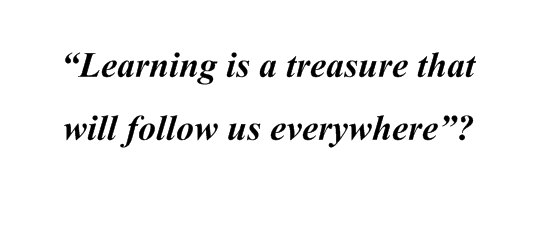 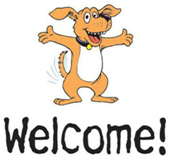 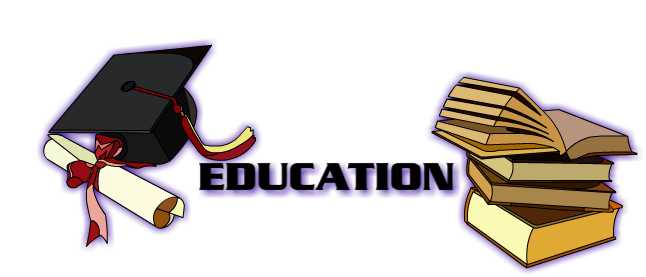 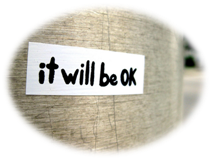 Let's practice! Spell!
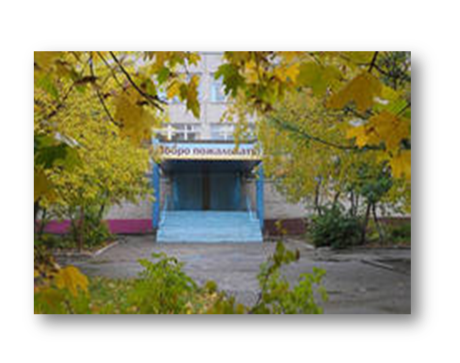 gymnasium
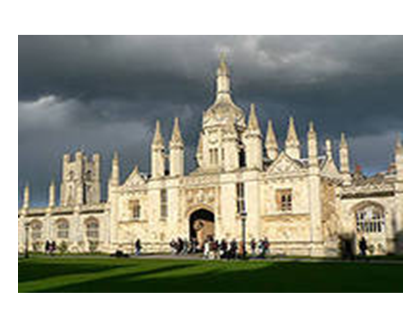 university
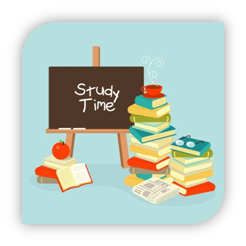 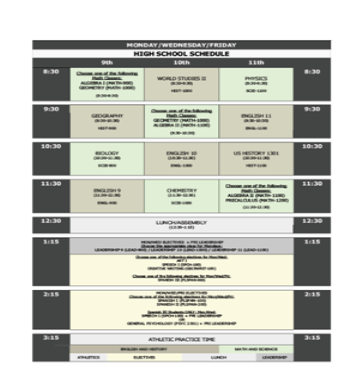 timetable
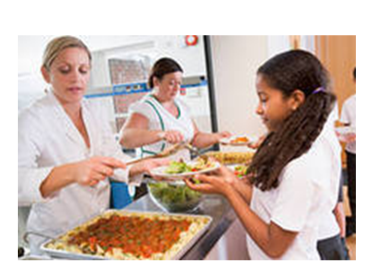 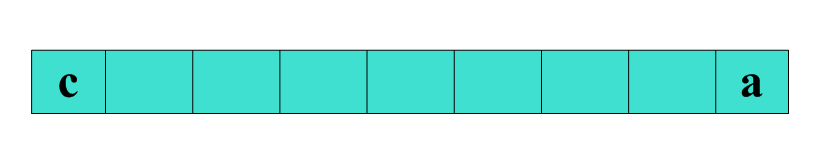 cafeteria
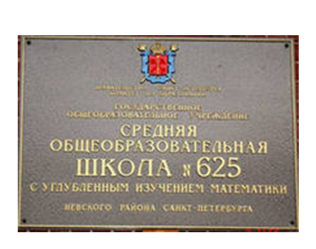 comprehensive
Give  synonyms!
co-educational
mixed school
nursery school
kindergarten
not to pass an exam
to fail
to sit an exam
to take an exam
Explain in English
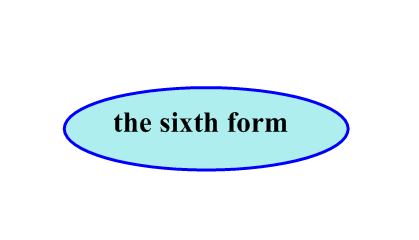 a two year form  for 16 year olds to prepare for a university
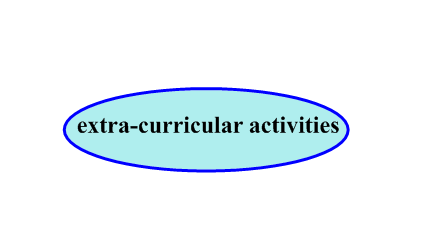 after lessons activities
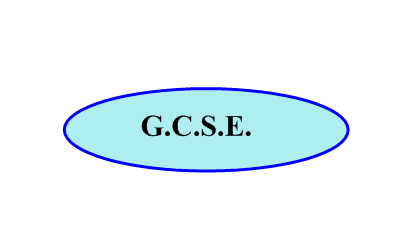 General Certificate of Secondary Education
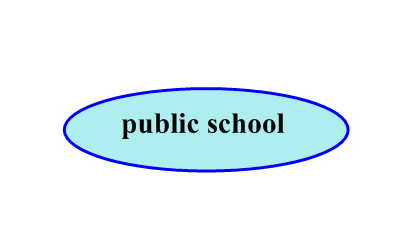 a private/independent school
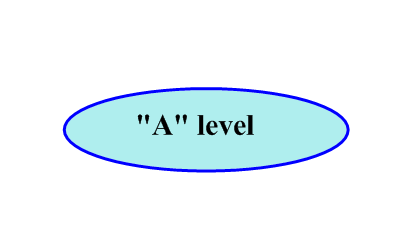 a national exam to enter a university
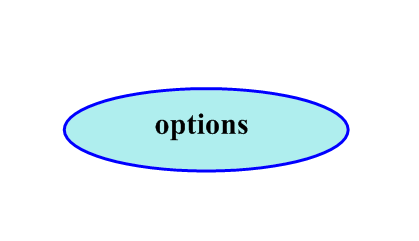 subjects to choose
Find the opposites!
to be at school
state school
boys’ (girls’) 
school
to fail an exam
mixed (co-
educational) school
independent school
to pass an exam
to leave school
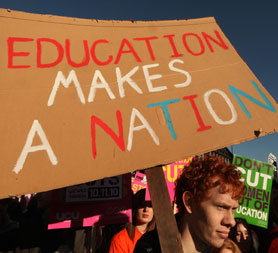 Let's discuss!
Education is
the process of getting knowledge
proverbs about learning
“Live and learn”
“One is never old to learn”
“There is no royal road to learning”
“Knowledge is power”
“Experience is the mother of wisdom”
“ Little learning is a dangerous thing”
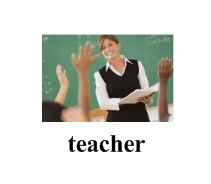 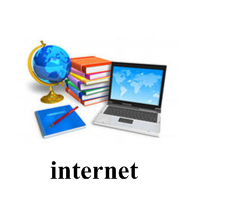 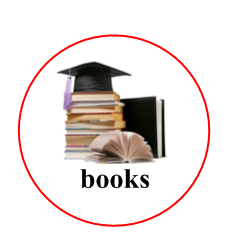 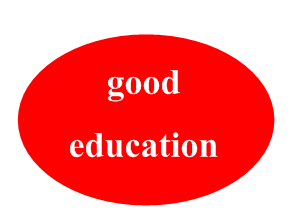 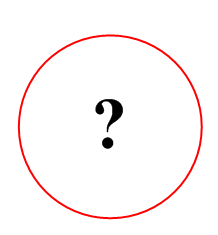 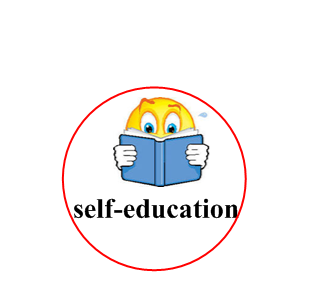 Give your variant!
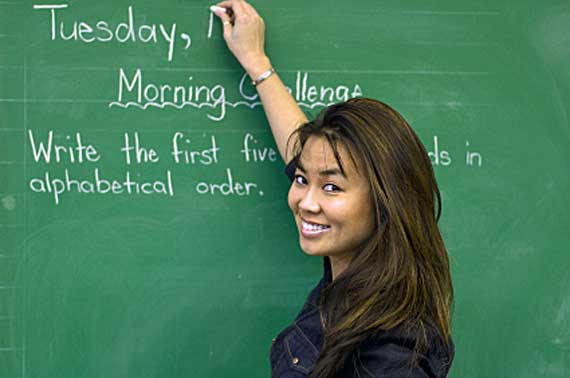 Continue!
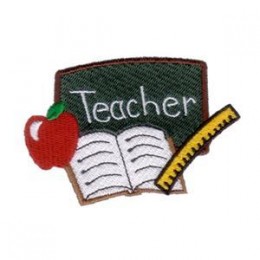 A teacher is a person who …
This job requires …
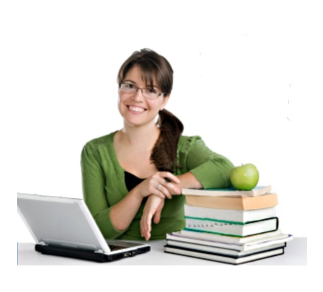 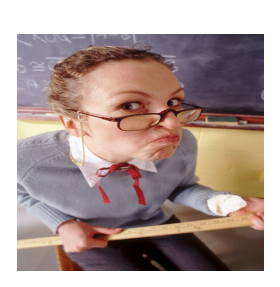 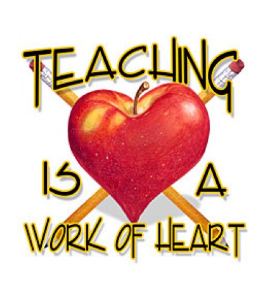 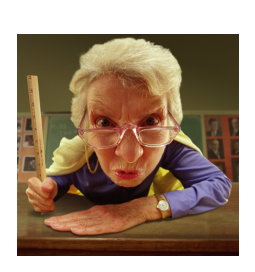 Watch the film and answer the questions!
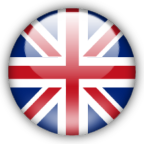 Questions:
a)When do British children start schooling?
b)How do they call schools for five years old children?
c)Is primary school compulsory for children or not?
d)In what types of schools is primary education given in Britain?
e)At what age do children usually finish infant & junior schools?
f)After finishing primary school children go to secondary schools, don’t they?
g)What types of secondary school do you know?
h)How long can pupils stay in secondary schools?
i)When do they take their 1st public exam?
j)Where will children go after the fifth form if they decide to continue their education?
k)Is schooling in the sixth form compulsory in Britain?
l)What kind of exam do they take after the sixth form?
m)Where will children go after the fifth form if they decide to leave school?
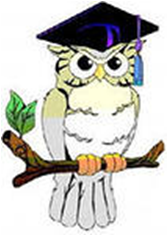 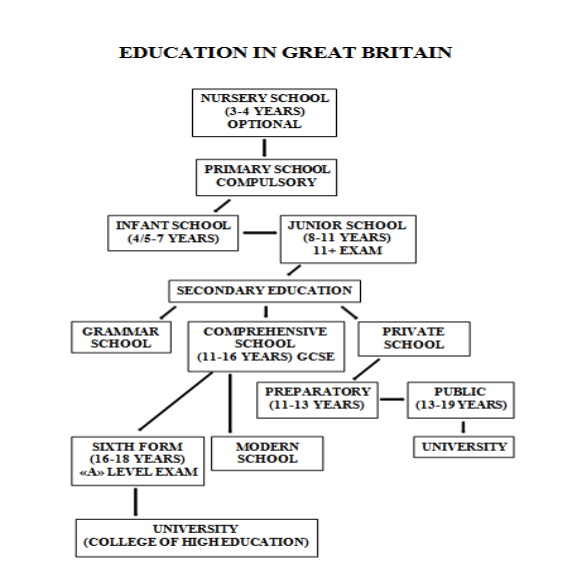 EDUCATION IN RUSSIA
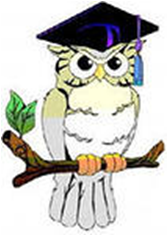 kindergarten 3-6 years
optional
primary school compulsory 
6/7-10/11 years
Secondary school
Basic General Secondary
10/11-15/16 years
comprehensive schools
private schools
Secondary(complete) school
15/16-17/18 years
vocational school
college
university/institute
There are different types of schools in the UK.
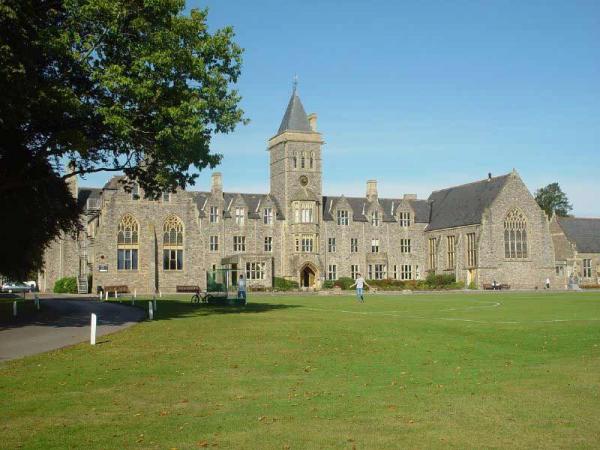 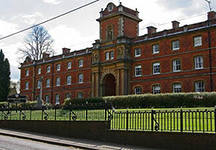 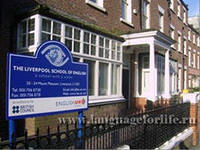 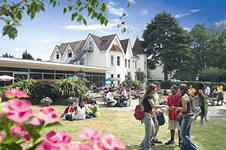 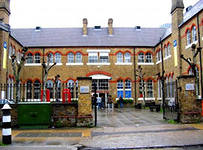 Which one would you choose?
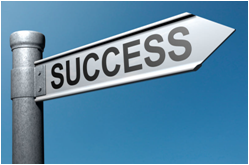 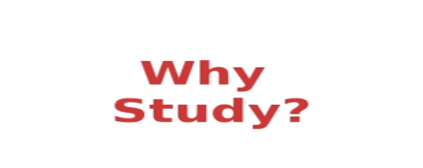 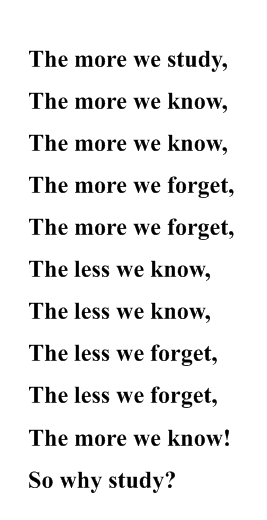 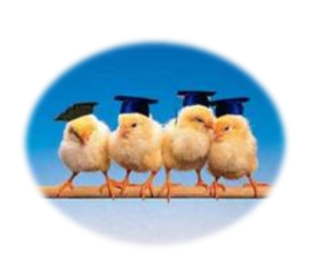 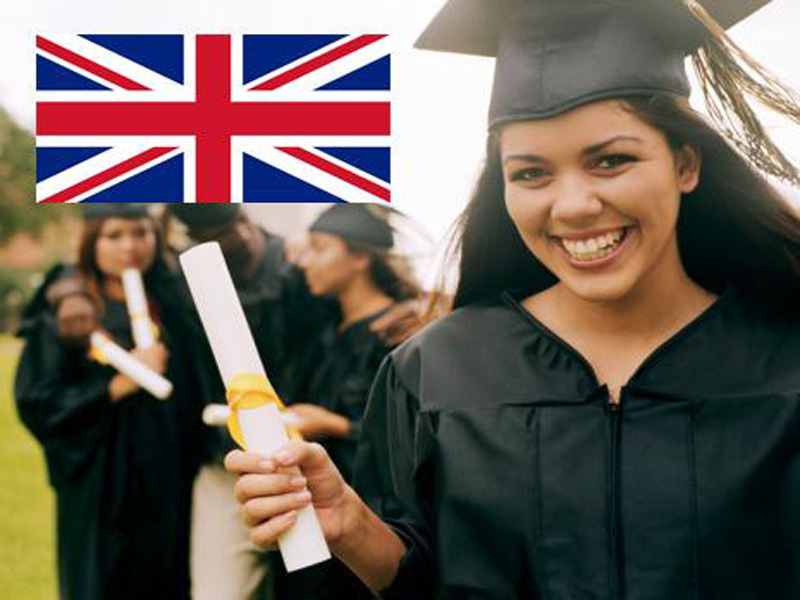 Good-bye!